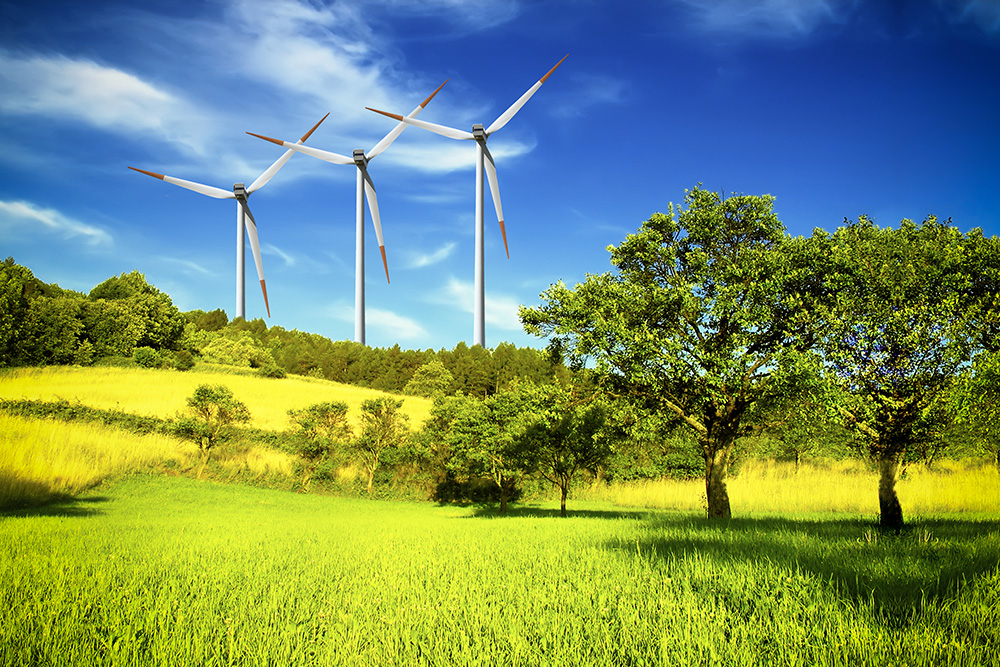 绿色环保新能源风力
节能减排/保护环境/工作总结/新年计划
[Speaker Notes: 更多模板请关注：https://haosc.taobao.com]
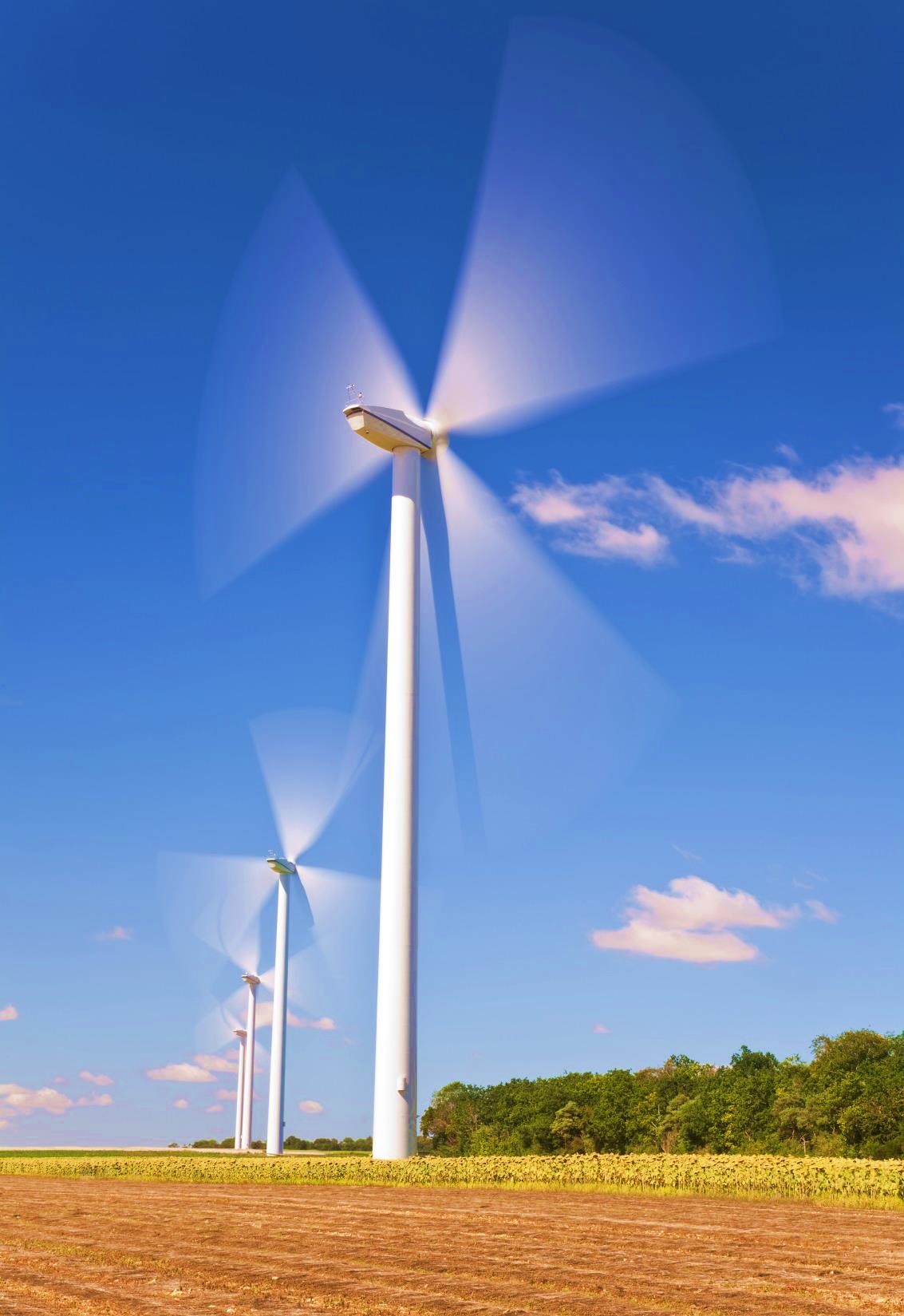 添加标题文字内容
01
添加标题文字内容
02
添加标题文字内容
03
添加标题文字内容
目录
content
04
请输入章节大标题
1
模板所有页面均有动画，支持一键换色，修改方便，这里可以输入章节的小标题，内页图片可自由替换。
PART
点击请替换文字内容
请替换文字内容
请替换文字内容
请替换文字内容
请替换文字内容
替换文字内容
替换文字内容
替换文字内容
替换文字内容
此处添加详细文本描述，建议与标题相关并符合整体语言风格，语言描述尽量。……
此处添加详细文本描述，建议与标题相关并符合整体语言风格，语言描述尽量。……
此处添加详细文本描述，建议与标题相关并符合整体语言风格，语言描述尽量。……
此处添加详细文本描述，建议与标题相关并符合整体语言风格，语言描述尽量。……
点击请替换文字内容
输入您的标题
这里添加标题文字内容，文字尽量符合语言的整体风格，并控制在200字以内。文字采用微软雅黑字体，请替换文字内容，点击添加相关标题文字，修改文字内容。
点击请替换文字内容
替换文字内容
替换文字内容
此处添加详细文本描述，建议与标题相关并符合整体语言风格，语言描述尽量。……
此处添加详细文本描述，建议与标题相关并符合整体语言风格，语言描述尽量。……
25 %
25 %
请替换文字内容
请替换文字内容
替换文字内容
替换文字内容
25 %
25 %
请替换文字内容
请替换文字内容
此处添加详细文本描述，建议与标题相关并符合整体语言风格，语言描述尽量。……
此处添加详细文本描述，建议与标题相关并符合整体语言风格，语言描述尽量。……
点击请替换文字内容
输入标题文字
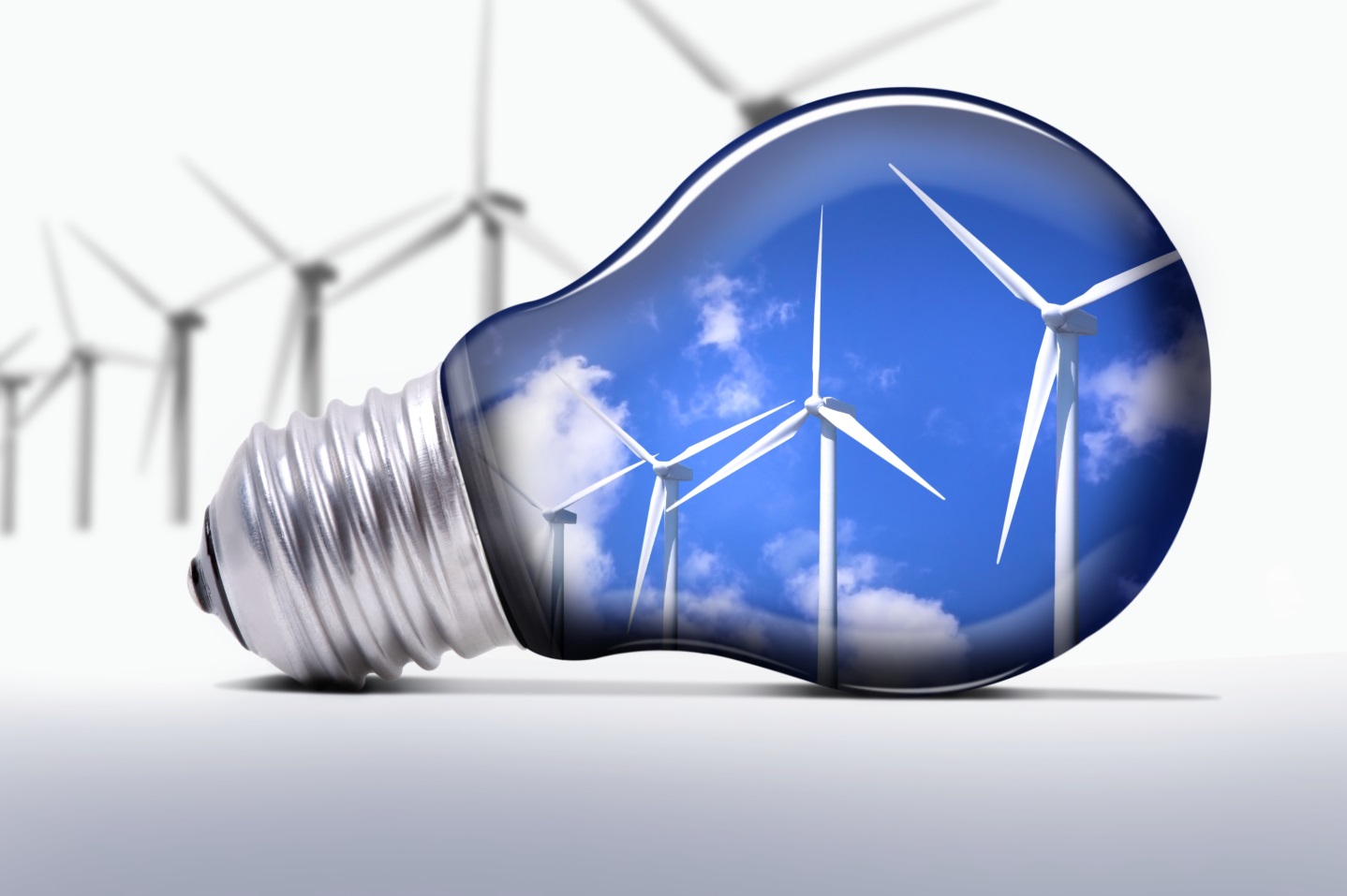 您的内容打在这里，或者通过复制您的文本后，在此框中选择粘贴，并选择只保留文字。
您的内容打在这里，或者通过复制您的文本后，在此框中选择粘贴，并选择只保留文字。
您的内容打在这里，或者通过复制您的文本后，在此框中选择粘贴，并选择只保留文字。
您的内容打在这里，或者通过复制您的文本后，在此框中选择粘贴，并选择只保留文字。
点击请替换文字内容
您的内容打在这里，或者通过复制您的文本后，在此框中选择粘贴，并选择只保留文字。
添加标题
补充性文字
添加
标题
您的内容打在这里，或者通过复制您的文本后，在此框中选择粘贴，并选择只保留文字。
添加标题
补充性文字
补充性文字
您的内容打在这里，或者通过复制您的文本后，在此框中选择粘贴，并选择只保留文字。
添加标题
点击请替换文字内容
添加标题
添加标题
添加标题
在此录入上述图表的描述说明，在此录入上述图表的描述说明。 在此添加详细内容
在此录入上述图表的描述说明，在此录入上述图表的描述说明。 在此添加详细内容
在此录入上述图表的描述说明，在此录入上述图表的描述说明。 在此添加详细内容
请输入章节大标题
2
模板所有页面均有动画，支持一键换色，修改方便，这里可以输入章节的小标题，内页图片可自由替换。
PART
点击请替换文字内容
此处添加详细文本描述，建议与标题相关并符合整体语言风格，语言描述尽量简洁生动。您的内容打在这里，在此框中选择粘贴。
目标
96%
实际
此处添加详细文本描述，建议与标题相关并符合整体语言风格，语言描述尽量简洁生动。您的内容打在这里，在此框中选择粘贴。
42%
点击请替换文字内容
添加段落文字
添加段落文字
添加段落文字
点击添加文本
点击添加文本
点击添加文本
点击添加文本
点击添加文本
点击添加文本
点击添加文本
点击添加文本
点击添加文本
点击添加文本
点击添加文本
点击添加文本
添加段落文字
点击请替换文字内容
您的内容打在这里，或通过复制您的文本后在此框中选择粘贴,您的内容打在这里.
您的内容打在这里，或通过复制您的文本后在此框中选择粘贴
点击请替换文字内容
3
1
2
1、40%
您的内容打在这里，或者通过复制您的文本

2、35%
您的内容打在这里，或者通过复制您的文本

3、25%
您的内容打在这里，或者通过复制您的文本
3
1
2
此处添加标题
此处添加标题
此处添加标题
点击请替换文字内容
3
1
项目三完成情况
项目一完成情况
您的内容打在这里，或者通过复制您的文本后，在此框中选择粘贴，并选择只保留文字。
您的内容打在这里，或者通过复制您的文本后，在此框中选择粘贴，并选择只保留文字。
2014
4
2
项目四完成情况
项目二完成情况
您的内容打在这里，或者通过复制您的文本后，在此框中选择粘贴，并选择只保留文字。
您的内容打在这里，或者通过复制您的文本后，在此框中选择粘贴，并选择只保留文字。
2014
点击请替换文字内容
企业文化是企业为解决生存和发展的问题而树立形成的，被组织成员认为有效而共享，并共同遵循的基本信念和认知。 企业文化集中体现了一个企业经营管理的核心主张，以及由此产生的组织行为。 企业文化，或称组织文化（Corporate Culture或Organizational Culture），是一个组织由其价值观、信念、仪式、符号、处事方式等组成的其特有的文化形象。
求实
创新
团结
奋进
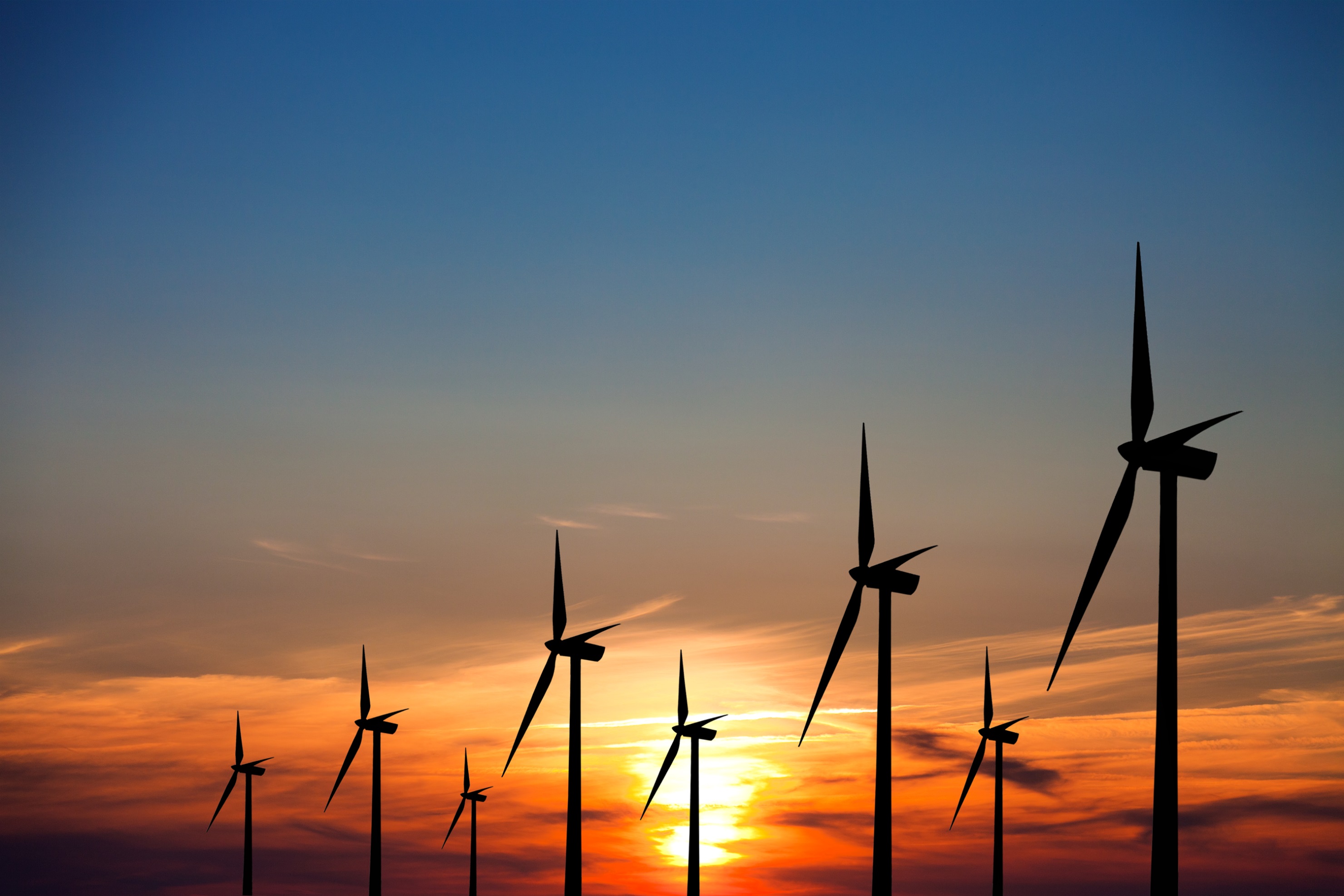 请输入章节大标题
3
模板所有页面均有动画，支持一键换色，修改方便，这里可以输入章节的小标题，内页图片可自由替换。
PART
点击请替换文字内容
（一）单击填加标题
单击此处添加文本单击此处添加文本 单击此处添加文本单击此处添加文本单击此处添加文本
单击此处添加文本单击此处添加文本单击此处添加文本 单击此处添加文本单击此处添加文本
（二）单击填加标题
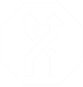 单击此处添加文本单击此处添加文本 单击此处添加文本单击此处添加文本单击此处添加文本
单击此处添加文本单击此处添加文本单击此处添加文本 单击此处添加文本单击此处添加文本
（三）单击填加标题
单击此处添加文本单击此处添加文本 单击此处添加文本单击此处添加文本单击此处添加文本
单击此处添加文本单击此处添加文本单击此处添加文本 单击此处添加文本单击此处添加文本
点击请替换文字内容
点击请替换文字内容
请替换文字内容，点击添加相关标题文字，修改文字内容，也可以直接复制你的内容到此。
点击请替换文字内容
请替换文字内容，点击添加相关标题文字，修改文字内容，也可以直接复制你的内容到此。
点击请替换文字内容
添加标题
您的内容打在这里，或者通过复制您的文本后，在此框中选择粘贴，并选择只保留文字。在此录入上述图表的综合描述说明。
工作
概述
添加标题
您的内容打在这里，或者通过复制您的文本后，在此框中选择粘贴，并选择只保留文字。
添加标题
您的内容打在这里，或者通过复制您的文本后，在此框中选择粘贴，并选择只保留文字。在此录入上述图表的综合描述说明。
点击请替换文字内容
单击此处添加文字
单击此处添加文字
单击此处添加文字
单击此处添加文字
写入文本
写入文本
写入文本
写入文本
单击此处添加文字
单击此处添加文字
单击此处添加文字
单击此处添加文字
点击请替换文字内容
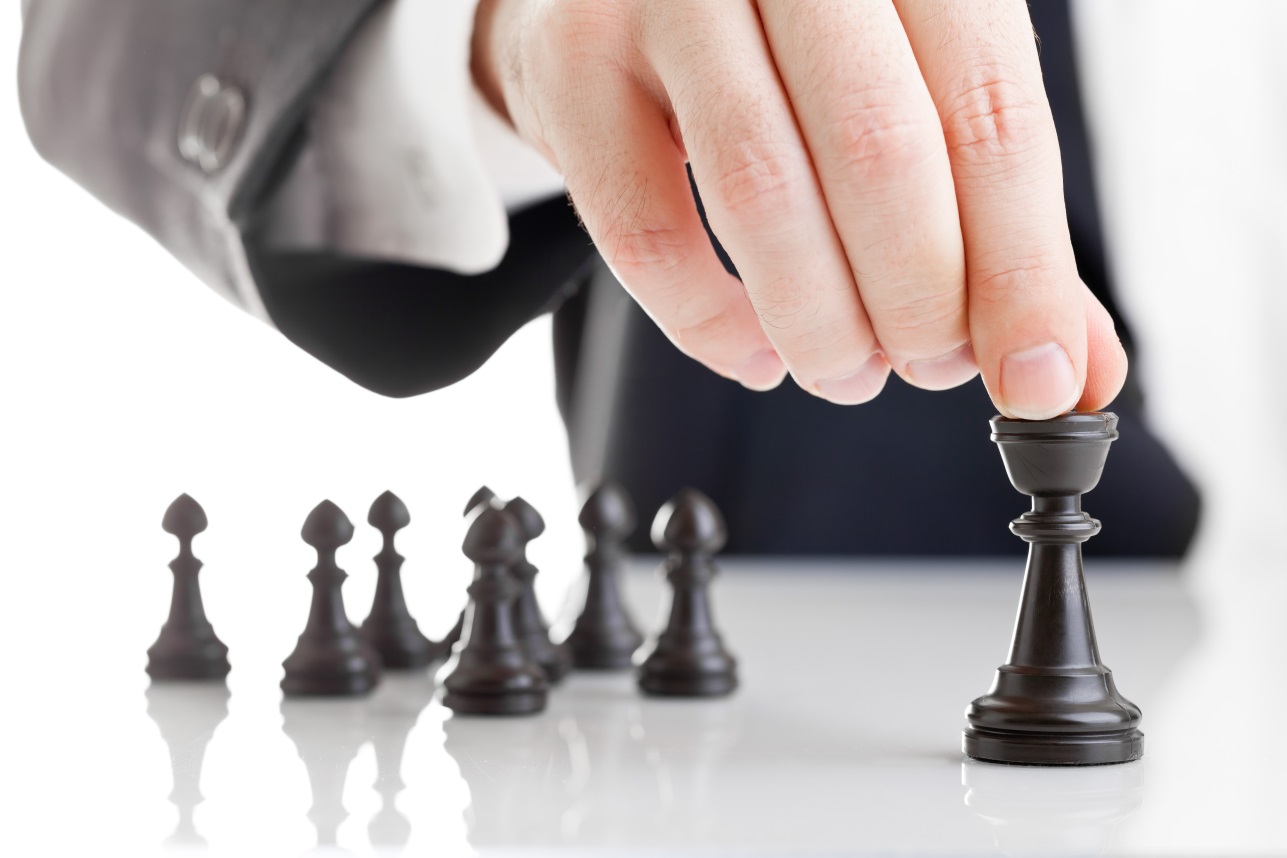 点击添加相关标题文字，点击添加相关标题文字，点击添加相关标题文字，请替换文字内容，文字尽量控制在200字以内。点击添加相关标题文字，修改文字内容。点击添加相关标题文字，控制在200字以内，与标题风格一致。
点击添加相关标题文字，修改文字内容。点击添加相关标题文字，控制在200字以内，与标题风格一致。
点击请替换文字内容
添加
标题
点击此处输入本栏的具体文字，请根据您的具体内容酌情修改。
添加
标题
添加
标题
点击此处输入本栏的具体文字，请根据您的具体内容酌情修改。
添加
标题
点击此处输入本栏的具体文字，请根据您的具体内容酌情修改。
点击此处输入本栏的具体文字，请根据您的具体内容酌情修改。
请输入章节大标题
4
模板所有页面均有动画，支持一键换色，修改方便，这里可以输入章节的小标题，内页图片可自由替换。
PART
点击请替换文字内容
不想做
不会做
此处添加详细文本描述，建议与标题相关并符合整体语言风格，语言描述尽量简洁生动。
此处添加详细文本描述，建议与标题相关并符合整体语言风格，语言描述尽量简洁生动。
不好做
做不好
目标
此处添加详细文本描述，建议与标题相关并符合整体语言风格，语言描述尽量简洁生动。
此处添加详细文本描述，建议与标题相关并符合整体语言风格，语言描述尽量简洁生动。
点击请替换文字内容
此处添加详细文本描述，建议与标题相关并符合整体语言风格，语言描述尽量简洁生动。
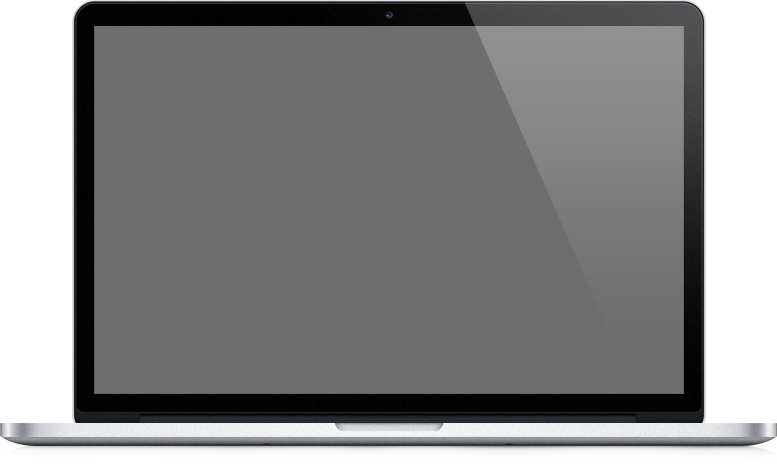 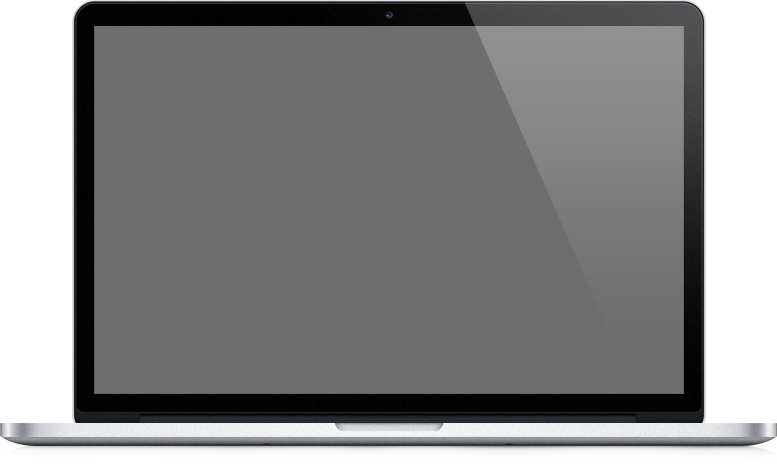 项目名称
项目名称
项目名称
此处添加详细文本描述。
此处添加详细文本描述。
此处添加详细文本描述。
此处添加详细文本描述，建议与标题相关并符合整体语言风格。
此处添加详细文本描述，建议与标题相关并符合整体语言风格。
点击请替换文字内容
此处添加标题
A
您的内容打在这里，或者通过复制您的文本后，在此框中选择粘贴，并选择只保留文字。
此处添加标题
您的内容打在这里，或者通过复制您的文本后，在此框中选择粘贴，并选择只保留文字。
B
此处添加标题
您的内容打在这里，或者通过复制您的文本后，在此框中选择粘贴，并选择只保留文字。
C
点击请替换文字内容
此处添加标题
01
您的内容打在这里，或者通过复制您的文本后，在此框中选择粘贴
此处添加标题
您的内容打在这里，或者通过复制您的文本后，在此框中选择粘贴
06
02
此处添加标题
您的内容打在这里，或者通过复制您的文本后，在此框中选择粘贴
添加标题
此处添加标题
05
03
此处添加标题
您的内容打在这里，或者通过复制您的文本后，在此框中选择粘贴
您的内容打在这里，或者通过复制您的文本后，在此框中选择粘贴
04
此处添加标题
您的内容打在这里，或者通过复制您的文本后，在此框中选择粘贴
点击请替换文字内容
替换文字内容
此处添加详细文本描述，建议与标题相关并符合整体语言风格，语言描述尽量简洁生动。尽量将每页幻灯片的字数控制在  200字以内，据统计每页幻灯片的最好控制在5分钟之内。此处添加详细文本描述 ，语言描述尽量简洁生动。
点击请替换文字内容
添加标题
点击此处添加文字内容
添加标题
点击此处添加文字内容
添加标题
点击此处添加文字内容
添加标题
添加标题
添加标题
点击此处添加文字说明内容，可以通过复制您的文本内容，在此文本框粘贴并选择只保留文字。
点击此处添加文字说明内容，可以通过复制您的文本内容，在此文本框粘贴并选择只保留文字。
点击此处添加文字说明内容，可以通过复制您的文本内容，在此文本框粘贴并选择只保留文字。
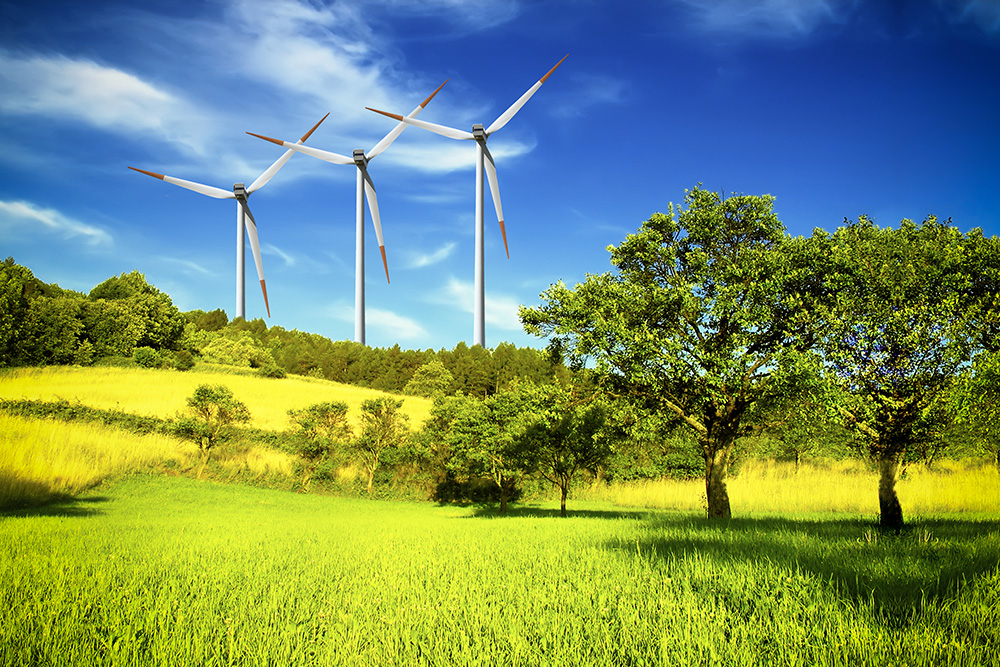 感谢您的观看
节能减排/保护环境/工作总结/新年计划
[Speaker Notes: 更多模板请关注：https://haosc.taobao.com]
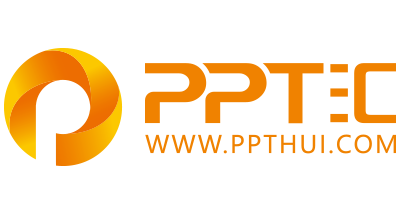 上万精品PPT模板全部免费下载
PPT汇    www.ppthui.com
PPT模板下载：www.ppthui.com/muban/            行业PPT模板：www.ppthui.com/hangye/
工作PPT模板：www.ppthui.com/gongzuo/         节日PPT模板：www.ppthui.com/jieri/
PPT背景图片： www.ppthui.com/beijing/            PPT课件模板：www.ppthui.com/kejian/
[Speaker Notes: 模板来自于 https://www.ppthui.com    【PPT汇】]
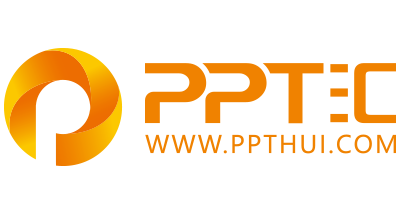 10000+套精品PPT模板全部免费下载
www.ppthui.com
PPT汇

PPT模板下载：www.ppthui.com/muban/            行业PPT模板：www.ppthui.com/hangye/
工作PPT模板：www.ppthui.com/gongzuo/         节日PPT模板：www.ppthui.com/jieri/
党政军事PPT：www.ppthui.com/dangzheng/     教育说课课件：www.ppthui.com/jiaoyu/
PPT模板：简洁模板丨商务模板丨自然风景丨时尚模板丨古典模板丨浪漫爱情丨卡通动漫丨艺术设计丨主题班会丨背景图片

行业PPT：党政军事丨科技模板丨工业机械丨医学医疗丨旅游旅行丨金融理财丨餐饮美食丨教育培训丨教学说课丨营销销售

工作PPT：工作汇报丨毕业答辩丨工作培训丨述职报告丨分析报告丨个人简历丨公司简介丨商业金融丨工作总结丨团队管理

More+
[Speaker Notes: 模板来自于 https://www.ppthui.com    【PPT汇】]